Worldview
Ecclesiastes 3:11
Our worldview, the lens through which we view all of life and answer life’s questions, should be solidly based on the truths of God’s Word.
We should influence rather than be absorbed into our culture. Then we can prayerfully engage those with non-Christian views, who are blinded by the darkness of sin.
Studying opposing worldviews, arming ourselves with apologetics, and being prepared to defend our faith are important tools.
Prayer is our most effective weapon. Christ removes the blinders allowing others to see Himself.
Date:


Time:



Location:
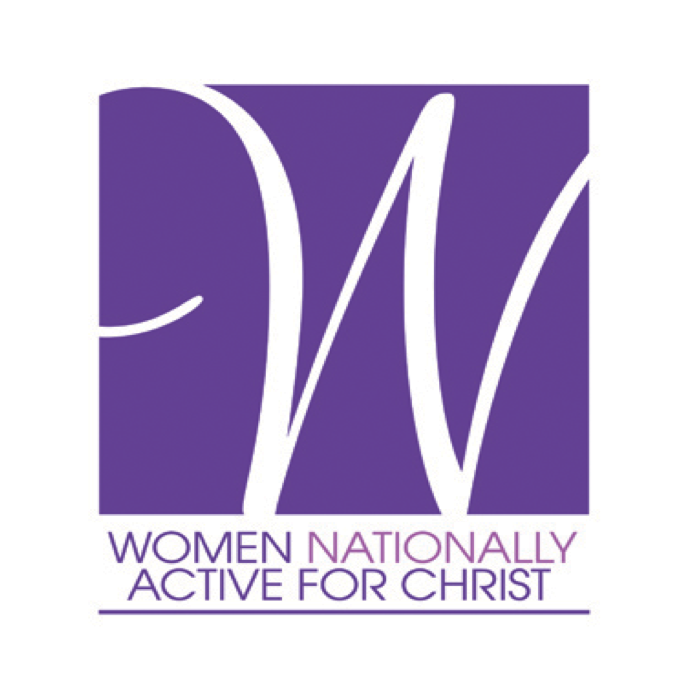 In partnership with…